Learning Objective
I will be able to define the geometric finite series
Success Criteria
At the end of the lesson, I will be able to:
define the concept of a finite sum;
determine geometric sums using a recursive process;
derive the finite geometric sum (series) formula and use it to calculate the sum of n terms;
find the common ratio, first term or number of terms, given sufficient information;
apply finite geometric sums to applied problems involving exponential growth and decay.
Concept Development
Geometric Series
The sum of a geometric sequence is called a geometric series.

With geometric series, we can either calculate a finite sum or an infinite sum. This idea of finite vs. infinite sums is redundant in arithmetic series, because all infinite sums in arithmetic series are divergent, whereas there exist infinite sums in geometric series that are convergent.
Deriving the General Rule for Geometric Series
Deriving the general rule for a geometric series
Deriving the General Rule for Geometric Series
Guided Practice
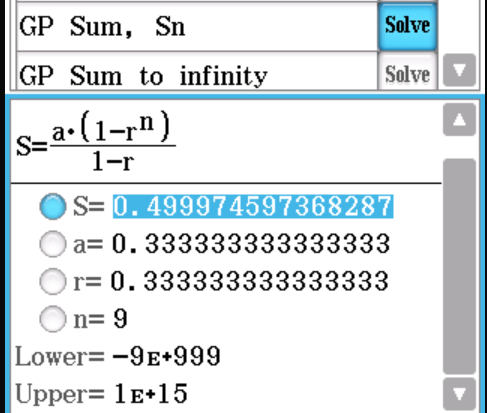 Guided Practice
Guided Practice
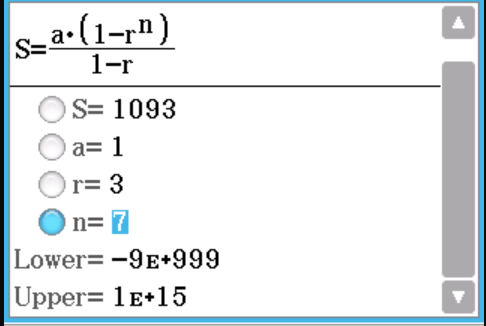 Guided Practice
Guided Practice
Guided Practice
Independent Practice
Complete Cambridge Ex 15E